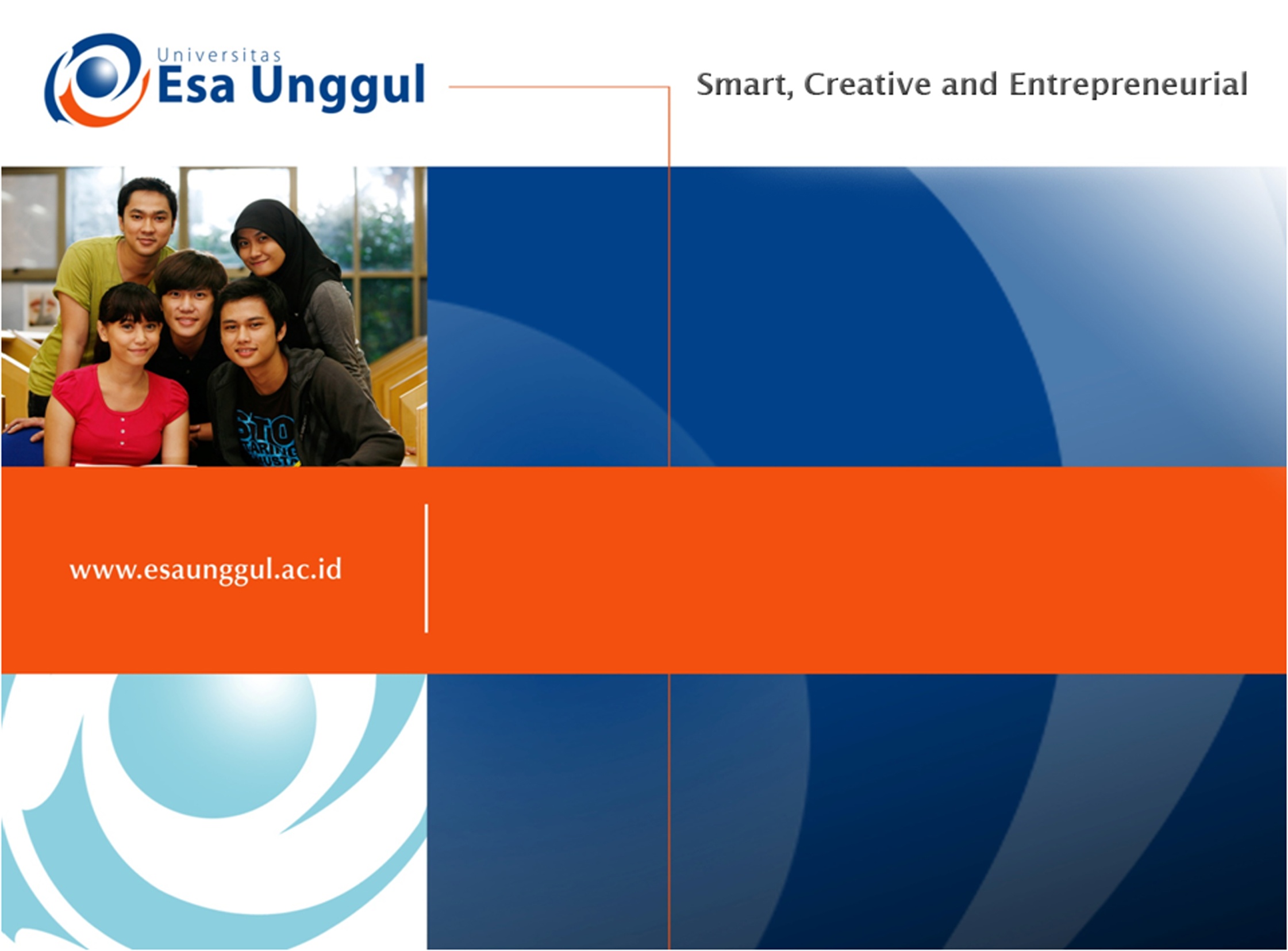 TELAAH MEDIA KOMUNIKASI KESEHATAN

PERTEMUAN  13
NAURI ANGGITA TEMESVARI, SKM., MKM
PRODI MIK, FIKES
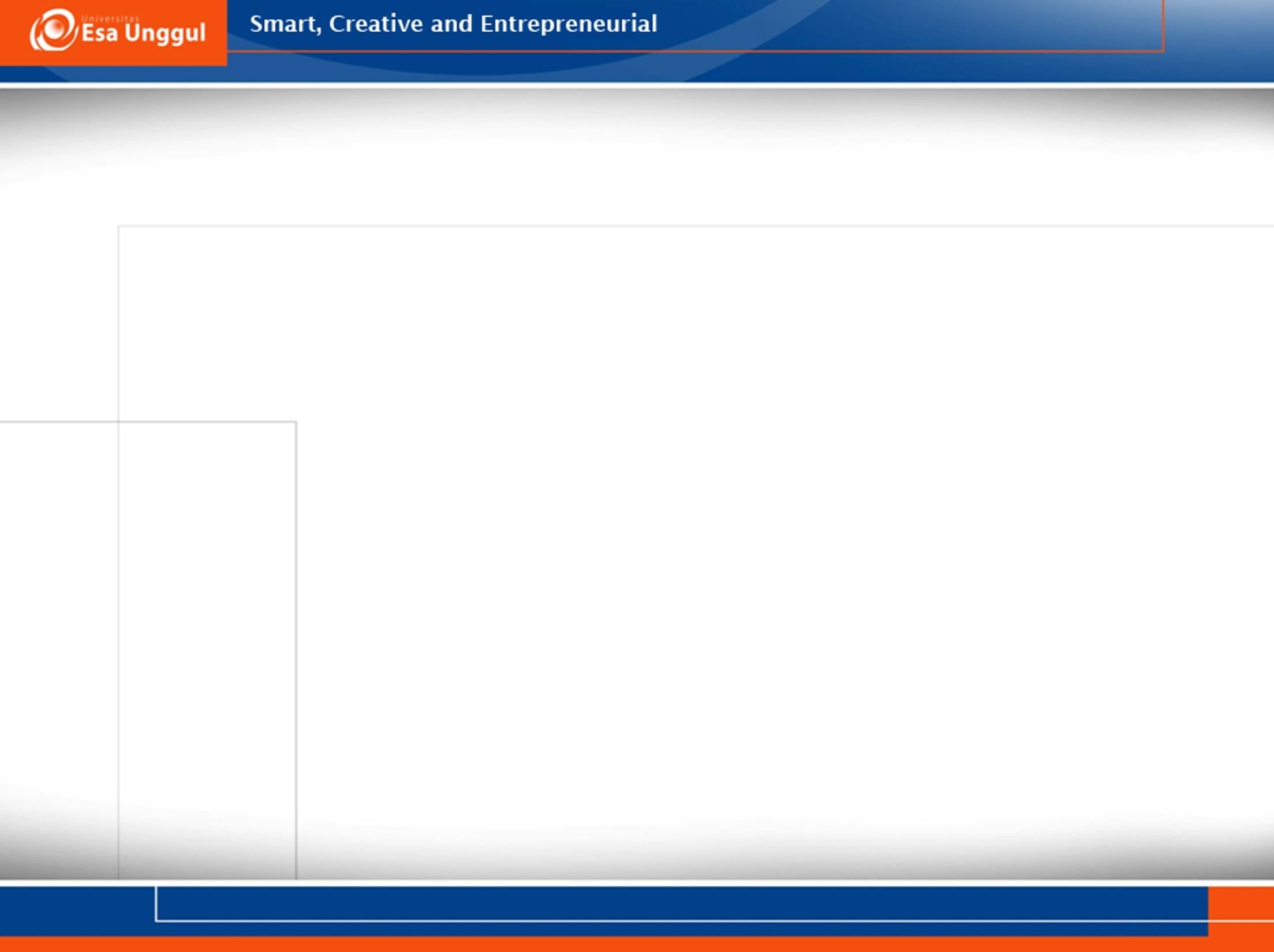 KEMAMPUAN AKHIR YANG DIHARAPKAN
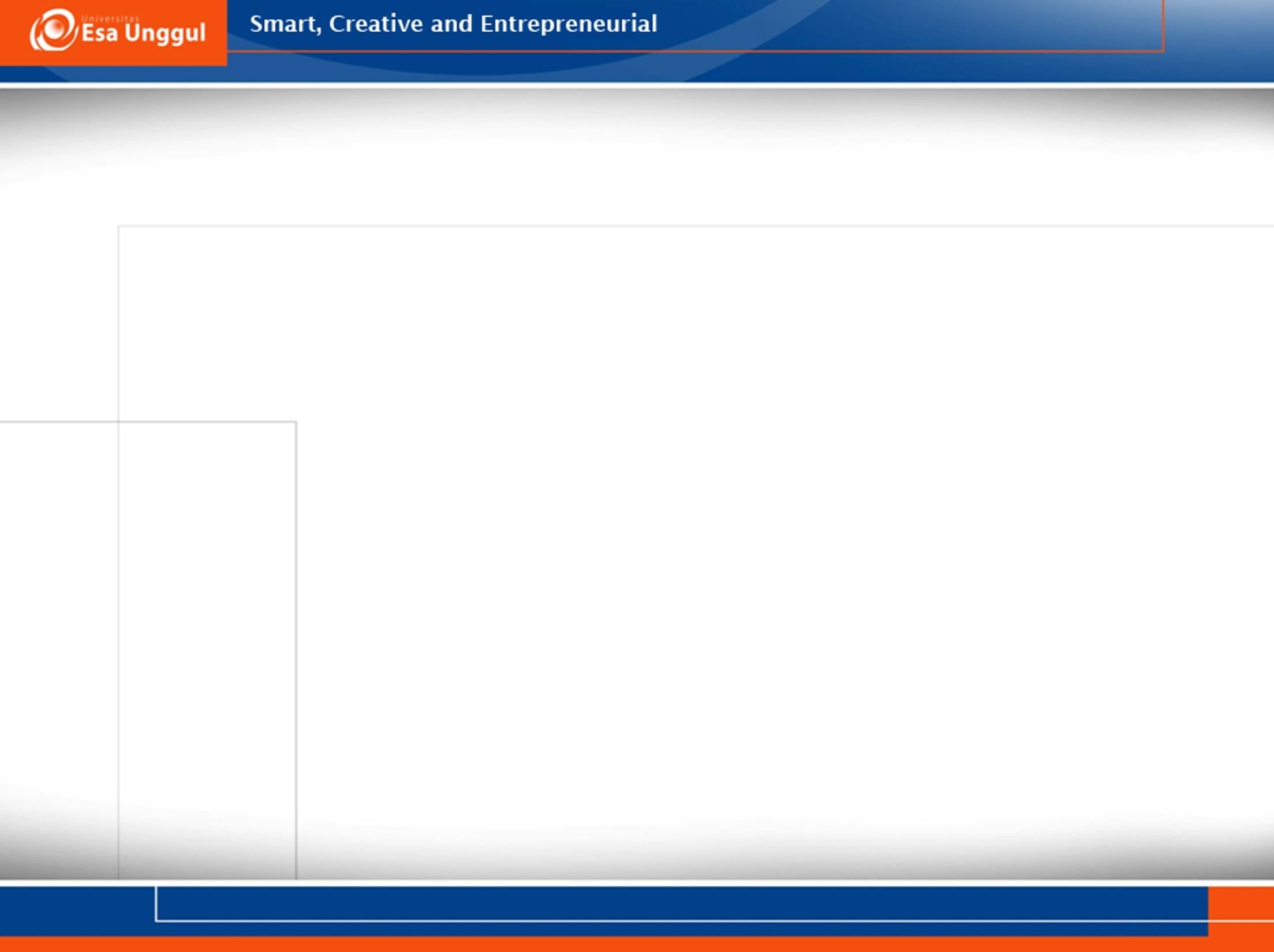 TIMELINE EVALUASIPENGEMBANGAN MEDIA SETELAH UTS
Evaluasi Tahap 1
Tiap  kelompok ke sasaran (optional bisa di kelas PMK sesi yang lain)
 

(Dicatat rekomendasi terhadap media yang disampaikan, dokumentasikan proses evaluasi)
Pengumpulan laporan tiap kelompok berupa makalah

Format:
1. Paparan Media yang disampaikan
2. Sasaran 
3. Rekomendasi (Notulensi saat penyajian media)
4. Dokumentasi berupa foto
Review materi
Progres persiapan media msg2 kelompok
Penentuan  evaluasi media tahap 1
Evaluasi Tahap 2
Penilaian akhir di kelas pmk oleh kelompok yang lain (disampaikan apa yang direkomendasikan pada evaluasi tahap 1)
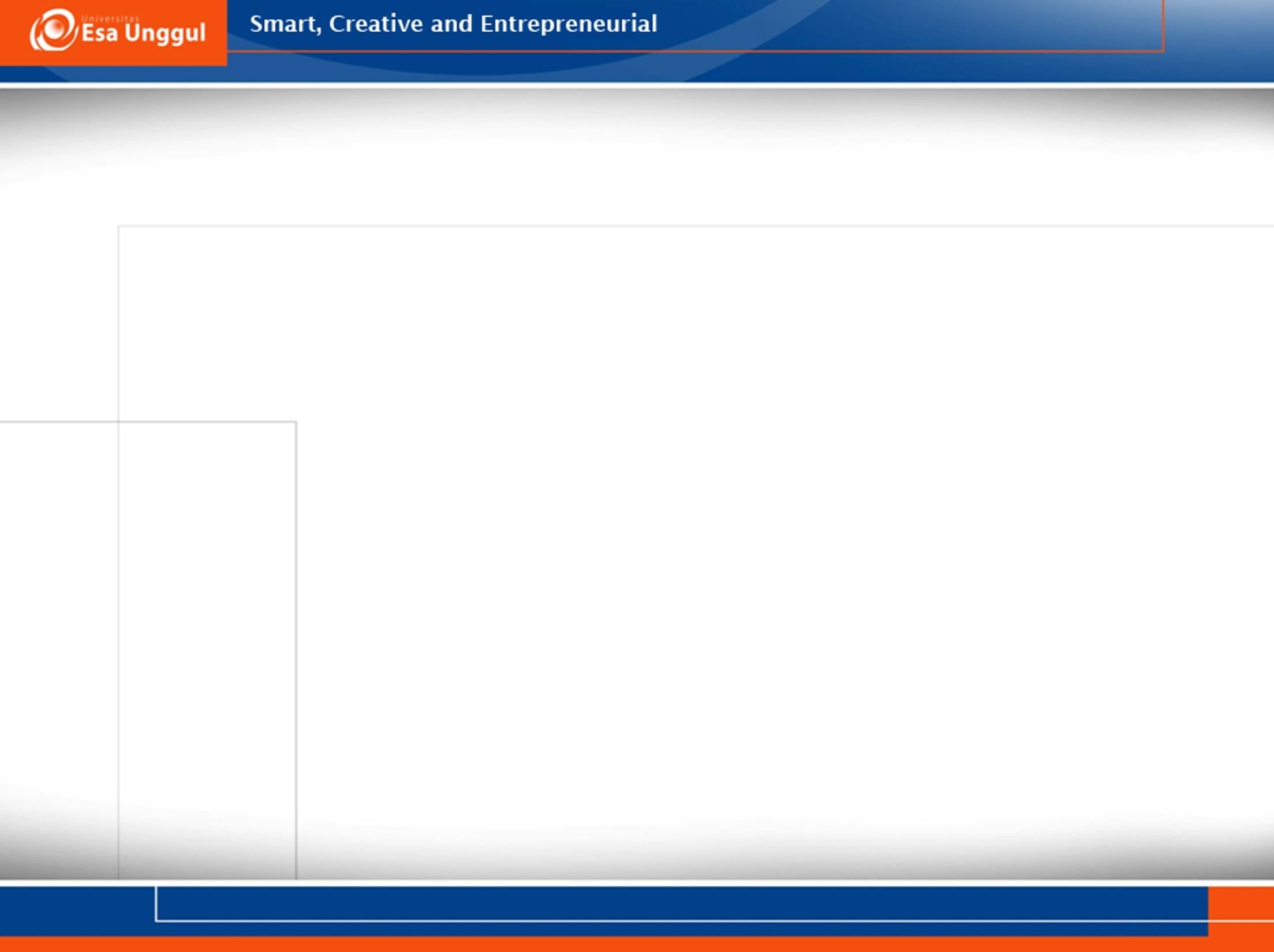 Kriteria penilaian
JENIS MEDIA (CONTOH: MATERI PRESENTASI, VIDEO, POSTER, DLL)
Kesesuaian media terhadap sasaran komunikasi kesehatan
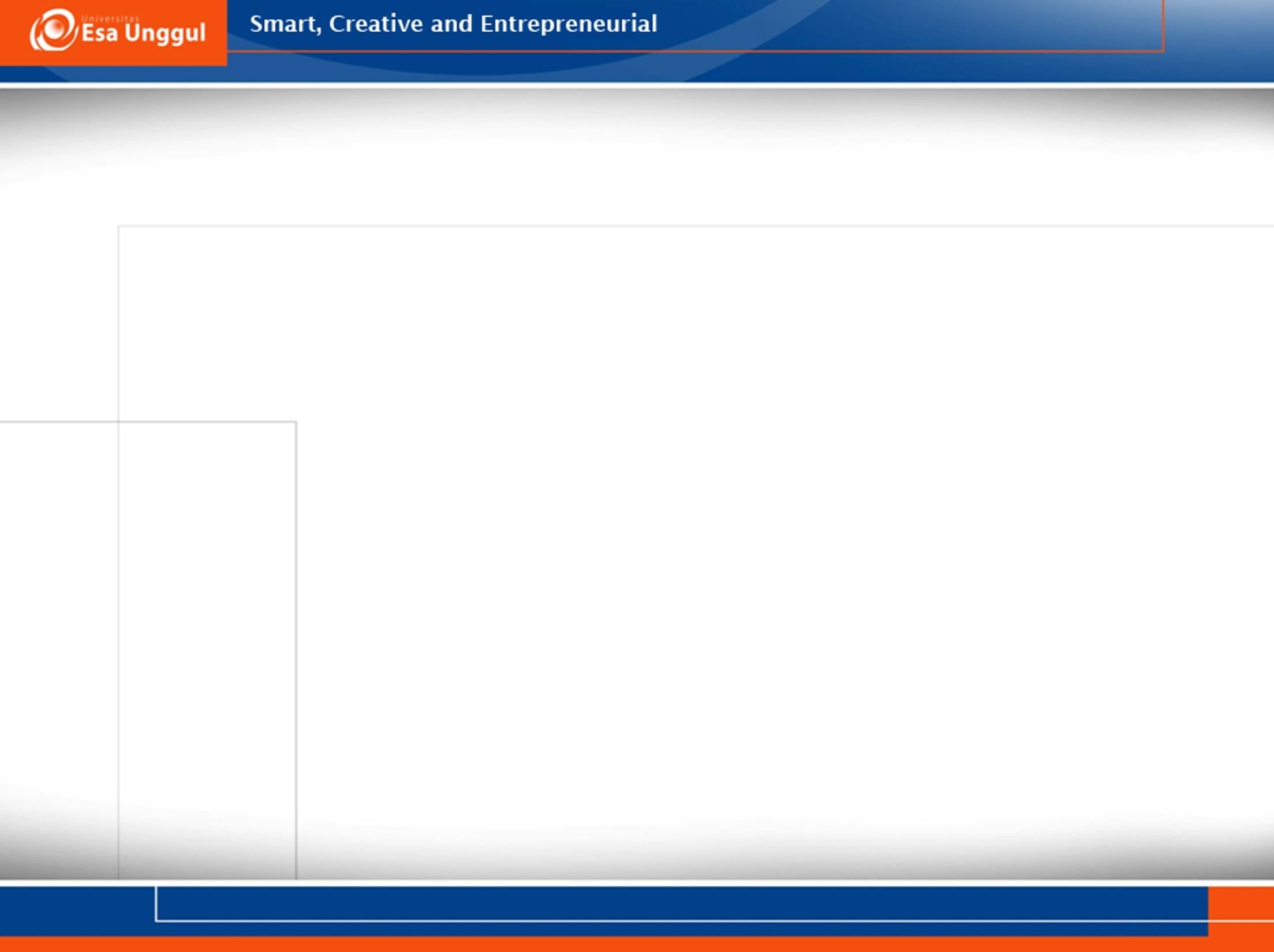 Kriteria penilaian
Content
Kesesuaian isi dari media sesuai dengan topik masalah
Kemudahan memahami isi dari media
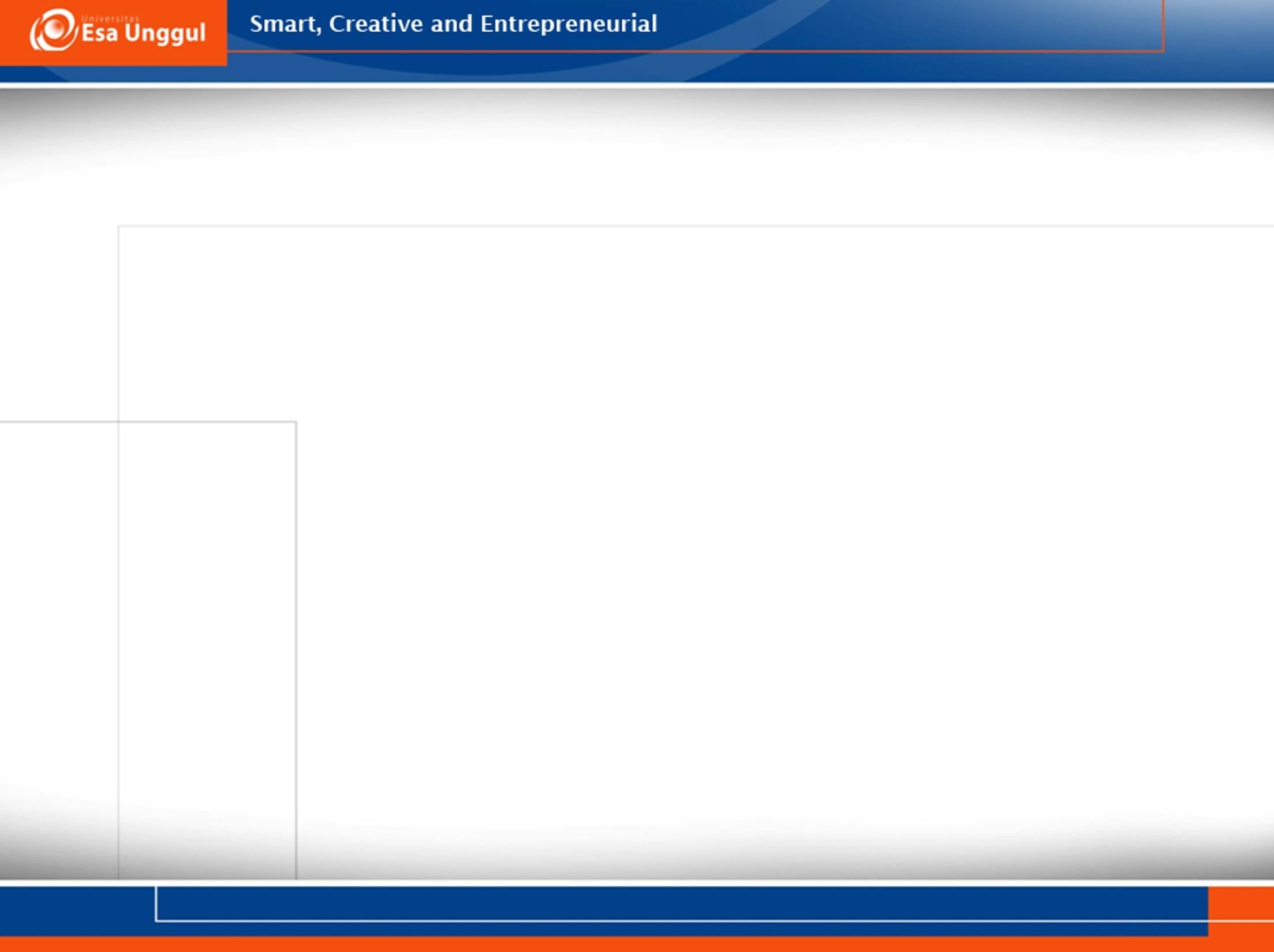 Kriteria penilaian
Tampilan Media
Kesesuaian tulisan atau pun gambar  (contoh: penggunaan fornt size, font colour, background, dan ukuran
Perbaikan media dari rekomendasi evaluasi tahap 1